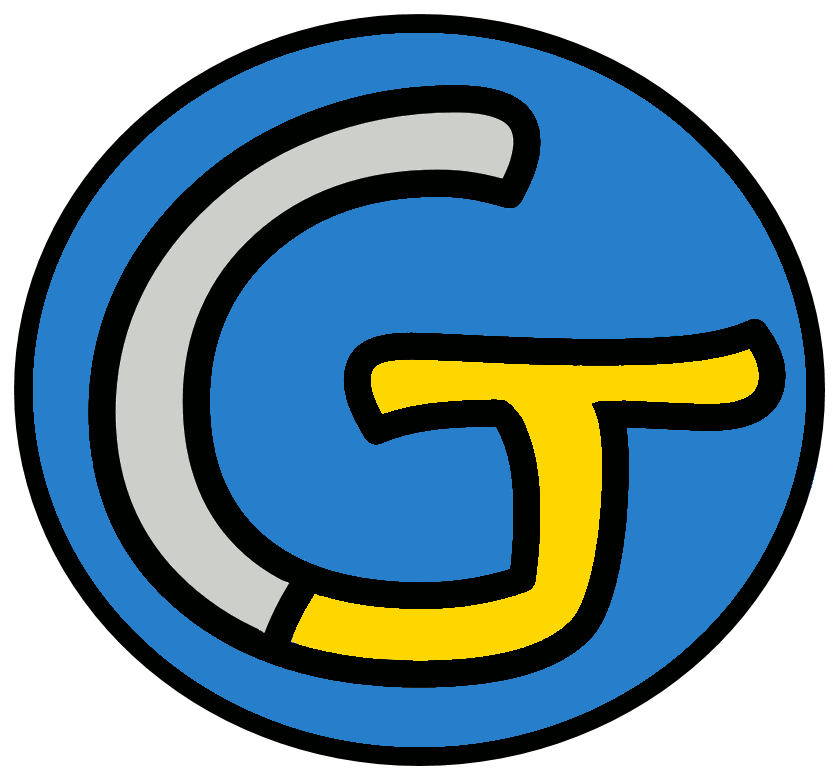 Mathématiques – Calcul mental CM1
Ajouter deux nombres (inférieurs à 100)
 Entraînement n° 3
Opération 1
67 + 14
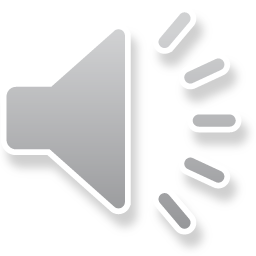 Opération 2
50 + 27
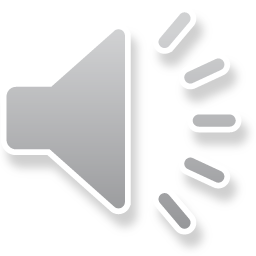 Opération 3
13 + 24
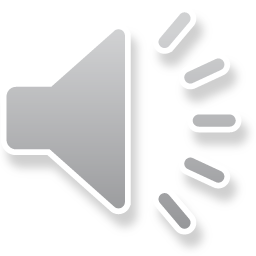 Opération 4
19 + 21
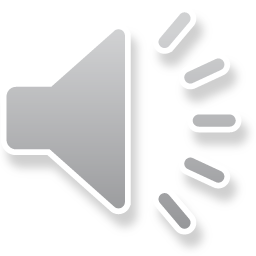 Opération 5
26 + 37
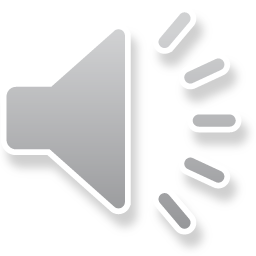 Opération 6
39 + 12
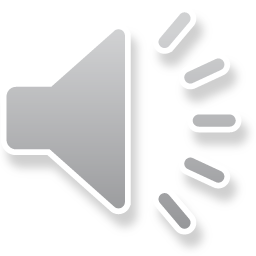 Opération 7
5 + 2
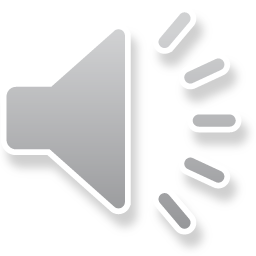 Opération 8
26 + 73
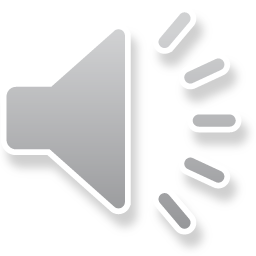 Opération 9
25 + 33
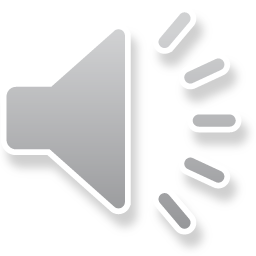 Opération 10
21 + 21
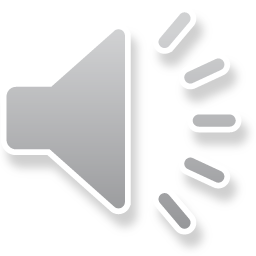 Opération 11
16 + 54
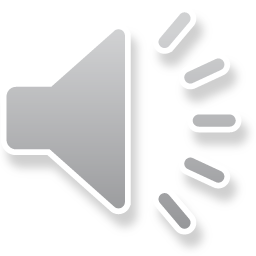 Opération 12
46 + 33
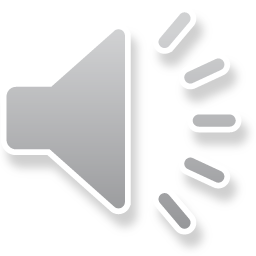 Opération 13
54 + 27
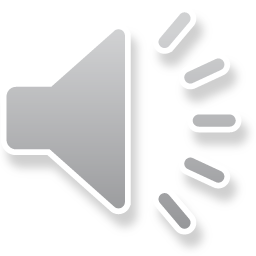 Opération 14
47 + 13
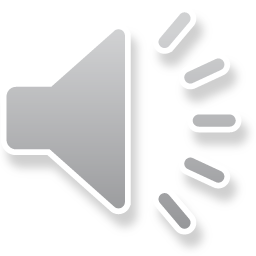 Opération 15
20 + 50
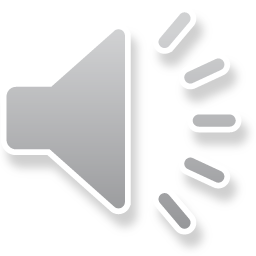 Opération 16
58 + 13
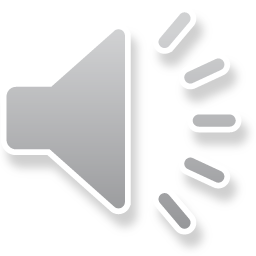 Opération 17
47 + 2
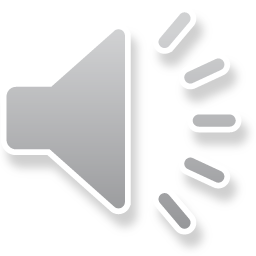 Opération 18
82 + 17
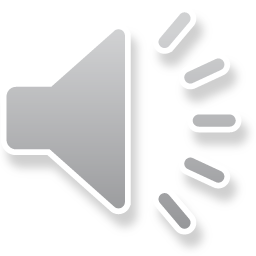 Problème
Bilal veut acheter des bonbons, il cherche ses pièces dans ses poches : il trouve 25 centimes dans la poche gauche et 37 centimes dans la poche droite.
Combien Bilal a-t-il d’argent pour acheter des bonbons ?
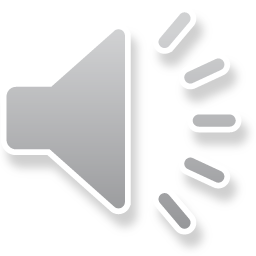 Correction
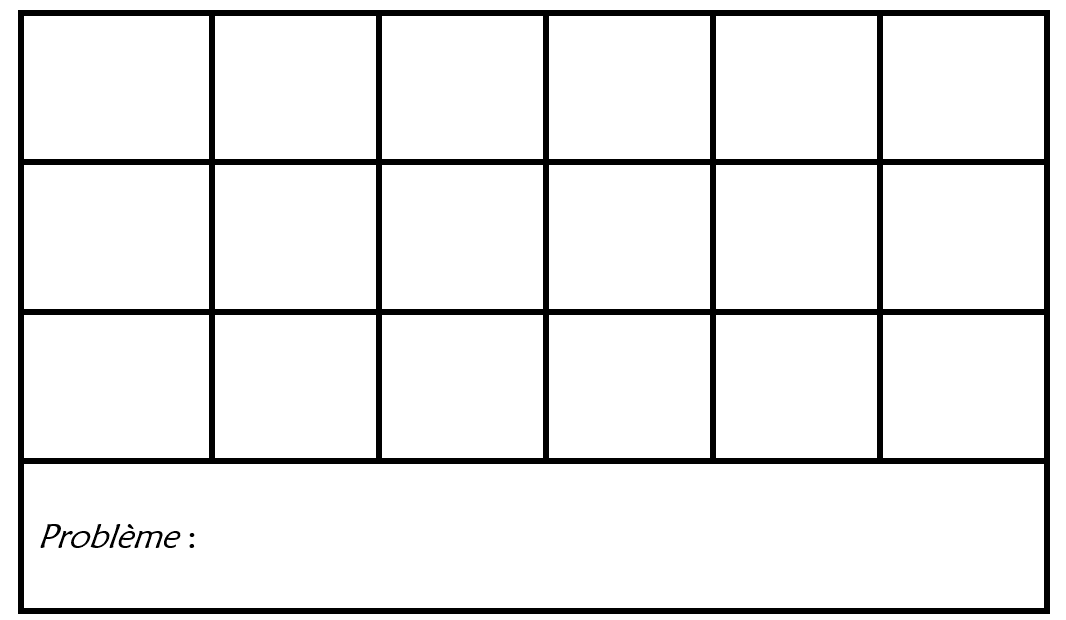